Steady courses in a sea of change: analysis of student ratings pre-post pandemic
Andria F. Schwegler
Associate Professor of Psychology
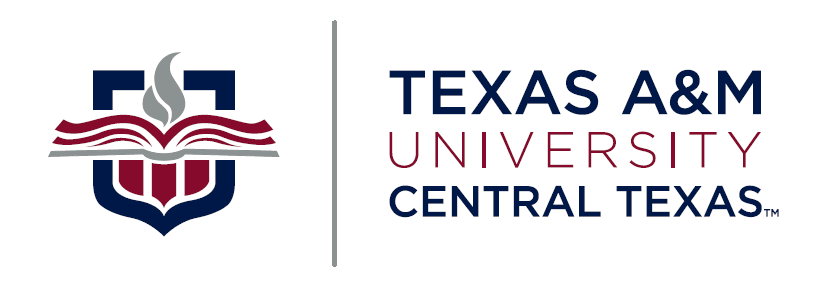 Agenda
Taking a Scholarly ​Teaching Perspective
Using Student Ratings of Instruction
Assembling the Evidence​
Interpreting the Results
Extending the Approach
2023 Symposium on data for qa
Steady courses in a sea of change
2
Learning outcomes
Student Evaluations​
Data​Gathering
Continuous Improvement​
Student ratings of instruction (SRIs) are common institutional data that are one part of a multi-pronged approach to evaluating teaching and learning, but their use is controversial. ​
Participants will be able to discuss research on SRIs and the problems associated with generalizing ratings across faculty members.
Institutional data is collected routinely for the purpose of program evaluation. However, using this data for the purpose of research comes with an additional set of requirements. 
Participants will be able to list steps necessary to gather, organize, and gain permission to use data for research that they can apply at their institutions.
Data is messy, and even the best designed experiments require data cleaning. Institutional data that is not collected under carefully controlled conditions is even messier.
Participants will be able to identify benefits and limitations of using institutional data to inform course revisions and continuous improvement.
2023 Symposium on data for qa
Steady courses in a sea of change
3
Taking a scholarly teaching perspective
Turning a Critical Eye Toward Data
Scholarship of teaching & learning
Teaching as a scholarly activity.
Teaching is not scholarly by default.​
Boyer’s (1990) model of scholarship includes
Discovery – new and unique knowledge is generated,
Integration – new relationships among disciplines are discovered,
Application –knowledge is used to solve society’s problems,
Teaching – bridges between teacher’s understanding and students’ learning are built.
Many institutions have adopted this model, but “second generation” challenges remain (Crow et al., 2018).
“Historically, teaching has been short on such networks [of common interest, practice, and exchange in which new ideas and evidence take hold]. Indeed, the need to overturn the private, often isolated nature of teaching has been a central plank in the SoTL platform” (Hutchings et al., 2011, p. 35)
“The scholarship of teaching and learning should no longer be seen as a discrete project or special initiative, but rather as a set of principles and practices that are critical to achieving the institution’s goals for student learning and success” (p. x).
2023 Symposium on data for qa
Steady courses in a sea of change
5
Scholarship of teaching & learning
Teaching is a science, not an art.​
Assessment isn’t just for accreditation. ​
“Evidence of student learning is essential to…
Strengthen the impact of courses, programs, and collegiate experiences;
Ensure that students acquire the intended knowledge, proficiencies, and dispositions;
Continuously improve teaching and learning;
Document the value of higher education to individuals and society” (Kuh et al., 2015, p. x).
Teaching as art indicates we have not sufficiently defined the variables that make it effective.
Teaching as science ​fosters opportunities to apply disciplinary research methods to inquire about our efficacy as teachers, designers, facilitators.
Research from learning sciences, cognitive psychology, educational assessment, developmental psychology, and more should be brought to bear to inform our teaching and course design decisions.
2023 Symposium on data for qa
Steady courses in a sea of change
6
Analyzing Student Ratings of Instruction
Considering Cautions and Caveats
Student ratings of instruction
A Brief History of SRI Research
Ellis et al. (2003) found a positive correlation between average grades and average instructor ratings (N = 5,602 SRIs). They recommended adjusting SRIs based on instructor grading standards.
Schwartz (2009) examined the impact of curbing grade inflation by setting GPA targets of 2.75 (undergraduate) and 3.25 (graduate). Despite a decline in average grades, instructor ratings did not change.
Snyder & Clair (1976) randomly assigned participants (N = 72) to obtained and expected grade conditions. They found that the higher the obtained grade, the higher the instructor evaluation, and the higher the expected grade, the lower the instructor evaluation.
Ambady & Rosenthal (1993) presented three 10-second video clips of teachers’ nonverbal behavior to female judges. Their ratings predicted those teachers’ end of semester SRIs.
2023 Symposium on data for qa
Steady courses in a sea of change
8
Student ratings of instruction
A Brief History of SRI Research​
Chavez & Mitchell (2020) performed a quasi-experimental study in 14 online courses that included scripted instructor welcome videos (11 men, 3 women; 8 White, 6 non-White), but a single course facilitator interacted with students. Controlling for grades, women and non-White instructors received lower SRI scores.
Stroebe (2020) reviewed multiple lines of research and argued that student evaluations of teaching (SET) “are not valid measures of teaching effectiveness” and “SET information should be provided only to the instructors who are evaluated” (p. 290).
Culver (2010) found course grades that students expected to earn were positively related to ratings of instructor (N = 320,557 SRIs), but quality of student engagement moderated this relationship. They concluded that engaging students in meaningful coursework would be more effective than assigning high grades.
Uttl et al. (2017) concluded that SRIs are not related to student learning in their meta-analysis of 97 multi-section studies.
2023 Symposium on data for qa
Steady courses in a sea of change
9
Student ratings of instruction
Recommendations
Strategies
“Although SETs are biased, totally abandoning them would deprive not only students of their voice with regard to teaching quality but also instructors of information they might find useful” (Stroebe, 2020, p. 290).
SRIs are only one component of assessment (AAUP, 1975). Other approaches include…
Assessment of student learning
Supervisor and/or peer observation
Self-evaluation
Review of instructional artifacts (activities, materials, tests)
SRIs can be examined within instructor instead of between instructors.
2023 Symposium on data for qa
Steady courses in a sea of change
10
Assembling the evidence
Imposing Order on Chaos
assembling the evidence
Noticing a trend
Gaining permission
Examining outcomes
Making time to explore
Compiling the data
I review my SRIs each semester.

Ratings seemed to be increasing though no major changes to courses.
I applied research methods in my discipline to examine the data just as I would any other research project.
A longitudinal examination of ratings over time confirmed my suspicion that some of my ratings increased.
Post-tenure review provided an opportunity to investigate my suspicion.
While gathering SRI ratings for my review, I entered them into a spreadsheet for analysis and included it in the portfolio.
2023 Symposium on data for qa
Steady courses in a sea of change
12
Noticing a trend
Using Information to Improve Teaching Practices​
Educational History
BS Education + Master of Education + MS Psychology + PhD Psychology
Professional Development
Quality Matters Peer Reviewer (with internally reviewed courses) & Research Colleague
ACUE Effective Online Teaching Practices
Research 
Schwegler, A. F. (2019, September 12). Academic rigor white paper 1: A comprehensive definition. Quality Matters. 
Schwegler, A. F. (2019, October 11). Academic rigor white paper 2: Contextualizing academic rigor. Quality Matters. 
Schwegler, A. F. (2019, October 25). Academic rigor white paper 3: Aligning institutional processes to support academic rigor. Quality Matters.
2023 Symposium on data for qa
Steady courses in a sea of change
13
Making time to explore
Combining​ Data Analysis with Other Activities
Habits of Thought
Analysis of data is a logical extension of ongoing day-to-day work.
Including it as part of other responsibilities makes it less like “more work” and more like “how work is done.”
This may require creating new habits of thought when approaching tasks and strengthening analysis skills and/or forming partnerships with colleagues who can assist.
Work Activities that Incorporate Data Analysis
Post-tenure review requires examination of SRIs, so I included this analysis as part of that process.
Look for opportunities that could be improved by examination of existing data.
2023 Symposium on data for qa
Steady courses in a sea of change
14
Gaining permission
Seeking Institutional Review Board (IRB) Approval
Human Subjects Research
Institutions collect data routinely for program evaluation, which does not require (IRB) review.
When data is used for research, IRB review is required.
Anonymous or de-identified data on normal educational practices that don’t negatively impact learning are exempt.
Not Human Subjects Research
Use of archival data (e.g., SRIs) is not human subjects research, but the IRB must review the protocol to confirm this determination.
2023 Symposium on data for qa
Steady courses in a sea of change
15
Compiling the data
Imposing Order on Chaos
Gathering the Files
Data (e.g., SRIs, LMS information) may be directly available to you in your role, so you can maintain your own files. 
The institutional research office has access to a wealth of data. But, obtaining it and permission to use it may take longer than you think.
Organizing the Data
Spreadsheets (e.g., Excel) are versatile tools that allow you to organize, visualize, and analyze information.
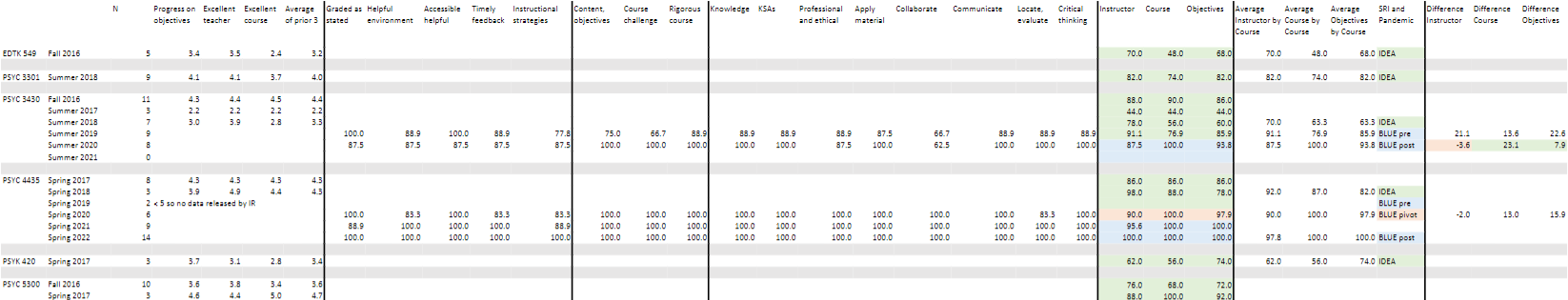 2023 Symposium on data for qa
Steady courses in a sea of change
16
Examining outcomes
Being Realistic about Data Analysis
Sophisticated statistical techniques are not required.
Small sample size
Violations of test assumptions (normality, independent observations)
Missing data
Valuable lessons can be gleaned from messy data with simple analyses. We just need to look for them!
Lessons will not be statements of causality but will be evidence-based guides toward continuous improvement.
Current data set was small and included multiple items averaged to create ratings for three variables.
Teacher
Course
Progress on course learning outcomes (CLOs)
2023 Symposium on data for qa
Steady courses in a sea of change
17
Examining outcomes
Immediate Observations
PSYC 3430 Statistics for the Behavioral Sciences data snapshot; red line represents the Spring 2020 “pivot”
IDEA SRIs dropped from average of 4.4 to 3.2 after moving course from Fall (16-weeks) to Summer (10-weeks)
IDEA SRI and Blue SRI rated on different scales of measurement
2023 Symposium on data for qa
Steady courses in a sea of change
18
Examining outcomes
Data Adjustments
Converted IDEA SRI and Blue SRI to percentages
Examined difference scores by subtracting IDEA SRI from Blue SRI, but not directly comparable even when converted 
Surveys assess different items for the same variables
2023 Symposium on data for qa
Steady courses in a sea of change
19
Examining outcomes
Data Adjustments
Removed IDEA SRI and examined only Blue SRI pre- and post-pandemic
Removal of IDEA SRI significantly reduced data available for analysis, but controlled for semester course shifts
Excluded Spring 2020 semester ratings (atypical semester, distinguished pre-pandemic vs. post-pandemic)
Examined difference scores by subtracting pre-SRI from post-SRI because suspected that scores might be increasing
2023 Symposium on data for qa
Steady courses in a sea of change
20
Examining outcomes
2023 Symposium on data for qa
Steady courses in a sea of change
21
Examining outcomes
2023 Symposium on data for qa
Steady courses in a sea of change
22
interpreting the results
Navigating the Course
Interpreting the results
Explaining the Findings
Summarizing the Outcomes
From a cross-sectional perspective (all courses combined at each time point), SRIs increased 3.6, 5.7, and 5.8 percentage points for progress on course learning outcomes, instructor, and course, respectively.
From a longitudinal perspective (only courses with post – pre = difference score), SRIs increased most for ratings of courses at 8.9 percentage points compared to 1.6 for teacher and 1.2 for progress on course learning outcomes.
Considering Possible Underlying Factors
No significant course changes. Exclusion of IDEA SRI removed course semester changes (fall to summer) from data set.
COVID-19 pandemic pivoted most courses online in Spring 2020.
Courses designed based on Quality Matters Standards may be perceived more highly than others (i.e., contrast effect).
Remembering the Limitations
No causal statements can be made from this data.
2023 Symposium on data for qa
Steady courses in a sea of change
24
Extending the approach
Looking Beyond the Data
Extending the approach
Making Recommendations
Personal Applications
Did not claim credit in post-tenure review for SRI increases
Attributed increase to Quality Matters (QM) designed courses in a sea of courses that were not designed with QM in mind during the pivot to emergency remote instruction
Shared data with colleagues to encourage them to critically consider online course design and professional development now that online learning is deeply embedded into higher education
Institutional Applications
Are these findings generalizable? Do other QM designed courses demonstrate these increases? How do non-QM designed courses fare?
How can we examine SRIs - knowing their limitations and biases - in a way that informs teaching and learning without harming faculty and silencing students?
How can we better measure student ratings of instruction?
2023 Symposium on data for qa
Steady courses in a sea of change
26
Using data to inform decision making is a habit of thought to cultivate.
Messy data is better than no data at all.
We have a wealth of messy data at our fingertips; SRIs are really messy.
Data organization and analysis need not be complex or scary.
All data has limitations, so we need multiple types.
Data serves as guides to better decision making.
conclusions
2023 Symposium on data for qa
Steady courses in a sea of change
27
references
Ambady, N. & Rosenthal, R. (1993). Half a minute: Predicting teacher evaluations from thin slices of nonverbal behavior and physical attractiveness. Journal of Personality and Social Psychology, 64(3) 431-441. 
American Association of University Professors. (1975). Statement on teaching evaluation. AAUP Bulletin, 61(2), 200-202. https://www.aaup.org/report/statement-teaching-evaluation 
Boyer, E. L. (1990). Scholarship reconsidered: Priorities of the professoriate. Carnegie Foundation for the Advancement of Teaching; Princeton University Press. https://files.eric.ed.gov/fulltext/ED326149.pdf 
Chavez, K., & Mitchell, K. M. W. (2020). Exploring bias in student evaluations: Gender, race, and ethnicity. PS: Political Science & Politics, 53(2), 270-274.
Crow, R., Cruz, L., Ellern, J., Ford, G., Moss, H., & White, B. J. (2018). Boyer in the middle: Second generation challenges to emerging scholarship. Innovative Higher Education, 43, 107-123. doi: 10.1007/s10755-017-9409-8
Culver, S. (2010). Course grades, quality of student engagement, and students’ evaluation of instructor. International Journal of Teaching and Learning in Higher Education, 22(3), 331-336. https://files.eric.ed.gov/fulltext/EJ938568.pdf 
Ellis, L., Burke, D. M., Lomire, P., & McCormack, D. R. (2003). Student grades and average ratings of instructional quality: The need for adjustment. Journal of Educational Research, 97(1), 35-40.
2023 Symposium on data for qa
Steady courses in a sea of change
28
references
Hutchings, P., Huber, M. T., & Ciccone, A. (2011). The scholarship of teaching and learning reconsidered: Institutional integration and impact. The Carnegie Foundation for the Advancement of Teaching; Jossey-Bass.
Kuh, G. D., Ikenberry, S. O., Jankowski, N. A., Cain, T. R., Ewell, P. T., Hutchings, P., & Kinzie, J. (2015). Using evidence of student learning to improve higher education. National Institute for Learning Outcomes Assessment; Jossey-Bass.
Schwartz, D. A. (2009). The impact of more rigorous grading on instructor evaluations: A longitudinal study. Journal of Research in Innovative Teaching, 9, 162-172.
Schwegler, A. F. (2019, September 12). Academic rigor white paper 1: A comprehensive definition. Quality Matters. https://www.qualitymatters.org/qa-resources/resource-center/articles-resources/academic-rigorwhite-paper-part-one
Schwegler, A. F. (2019, October 11). Academic rigor white paper 2: Contextualizing academic rigor. Quality Matters. https://www.qualitymatters.org/qa-resources/resource-center/articles-resources/academic-rigorwhite-paper-part-two 
Schwegler, A. F. (2019, October 25). Academic rigor white paper 3: Aligning institutional processes to support academic rigor. Quality Matters. https://www.qualitymatters.org/qa-resources/resource-center/articlesresources/academic-rigor-white-paper-part-three
2023 Symposium on data for qa
Steady courses in a sea of change
29
references
Snyder, C. R., & Clair, M. (1976). Effects of expected and obtained grades on teacher evaluation and attribution of performance. Journal of Educational Psychology, 68(1), 75-82. 
Stroebe, W. (2020). Student evaluations of teaching encourages poor teaching and contributes to grade inflation: A theoretical and empirical analysis. Basic and Applied Social Psychology, 42(4), 276-294. doi: 10.1080/01973533.2020.1756817 
Uttl, B., White, C. A., & Gonzalez, D. W. (2017). Meta-analysis of faculty’s teaching effectiveness: Student evaluation of teaching ratings and student learning are not related. Studies in Educational Evaluation, 54, 22-42. doi: 10.1016/j.stueduc.2016.08.007
2023 Symposium on data for qa
Steady courses in a sea of change
30
Thank you for attending
Andria F. Schwegler​​
schwegler@tamuct.edu​
Texas A&M University – Central Texas
2023 Symposium on data for qa
Steady courses in a sea of change
31